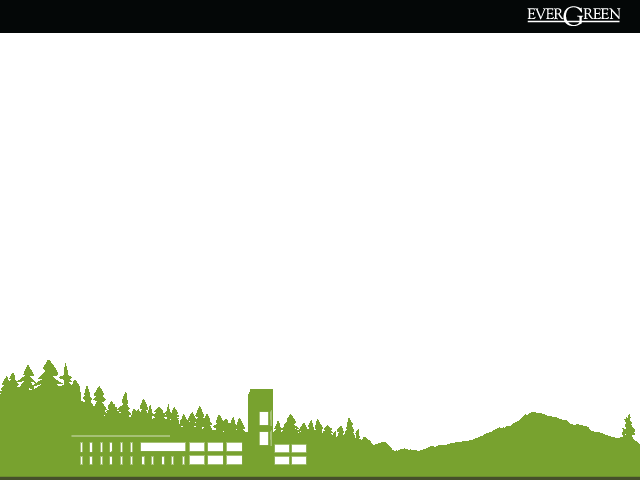 Want to learn more about Evergreen’s 
Master of Public Administration graduate program? 
Attend one of our upcoming information sessions!
When: Thursday, Nov 9, 5:30 – 6:30 pm 	        Thursday, Dec 7  5:30 – 6:30 pm
Where: Olympia Timberland Library	313 8th Ave SE, Olympia WA 98501 
What: Hear about the class schedule, admissions requirements, financial aid, and to answer any questions you may have.
Check out evergreen.edu/mpa to learn more
Questions? 
Contact Anna Rhoads, MPA Assistant Director 360-867-6554 rhoadsa@evergreen.edu
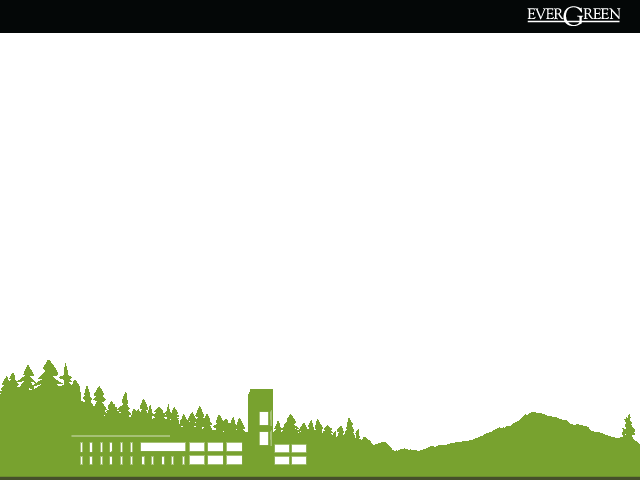 Want to learn more about Evergreen’s 
Master of Public Administration graduate program? 
Attend one of our upcoming information sessions!
When: Thursday, Nov 9, 5:30 – 6:30 pm 	        Thursday, Dec 7  5:30 – 6:30 pm
Where: Olympia Timberland Library	313 8th Ave SE, Olympia WA 98501 
What: Hear about the class schedule, admissions requirements, financial aid, and to answer any questions you may have.
Check out evergreen.edu/mpa to learn more
Questions? 
Contact Anna Rhoads, MPA Assistant Director 360-867-6554 rhoadsa@evergreen.edu